Geografické a geolingvistické přístupy ve výzkumu. Základy SWOT analýzy.
Geografie – základní dělení
FG
 – fyzická geografie
SEG 
– socio-ekonomická geografie
REG 
– regionální geografie
FG
Geologický vývoj a geomorfologie (utváření reliéfu + nerostné suroviny - SEG)
Klimatologie (klimatické pásy)
Hydrologie (vodní toky a plochy)
Pedogeografie (půdy)
Biogeografie (fauna a flóra v různých vegetačních pásech)
SEG
Geografie obyvatelstva a sídel (demografie a migrace)
Zemědělství
Průmysl
Doprava
Kulturní geografie (jazyk, náboženství, národnost, prvky lidové kultury)
SWOT analýza - Matrice SWOT
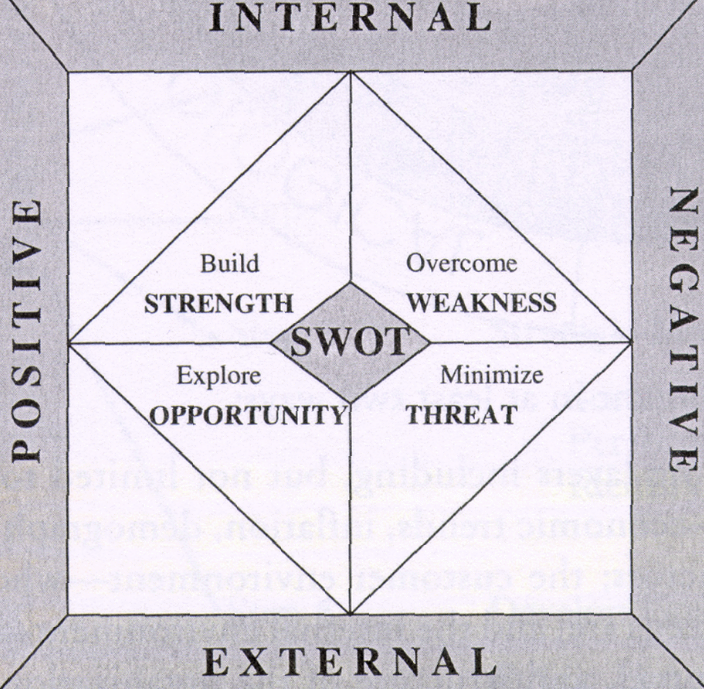 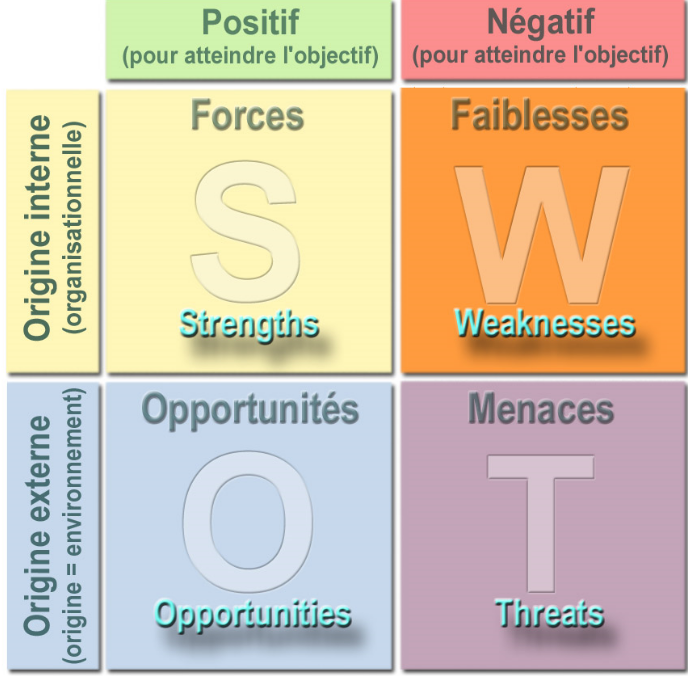 Zdroj: google images